Task 4.4 – virtual meeting
David Kelsey (STFC - UK Research and Innovation)EOSC-hub Task 4.4 meeting – 11 Sep 2020
Dissemination level: Public
EOSC-hub Task 4.4 discussion
Just 4 months left (out of 36)
What do we work on during this time?
Concentrate on that which will be useful for the future project(s) in 2021
Sustainability in new “EOSC-Future”
Or elsewhere in WISE, AEGIS
Also: useful for our individual Infrastructures (EGI, WLCG, EUDAT …)
Today
Look at some more of our future plans and prioritise etc.
Note that many of the sub-tasks have already reported and been discussed yesterday (IRTF, SVG, SSC, SOC, monitoring, …)
19 May 2020
Kelsey/ Security
2
Topics to discuss today
Results of July 2020 audit of EOSC-hub SMS
How will we respond?
Work on security risk assessments
Complete work on the Marketplace assessment
Do more assessments
We said “two more” – what do we include?
Work on a procedure for handling security controls
Do we volunteer to join another SMS audit before the end of the year?
Review/update other procedures?
Policy work
19 May 2020
Kelsey/ Security
3
Risk assessment of EOSC Marketplace
Risk assessment team – Urpo, Linda, DaveK
Work completed (3rd July 2020) and written up
Report sent to senior management
Scope of assessment
We are primarily assessing the security risk associated with the strategy for on-boarding services
https://wiki.eosc-hub.eu/display/EOSC/SPM1+Add+a+service+in+the+EOSC+Service+Portfolio
to ensure that users can trust the services in the catalogue.  Additionally, we are considering the risk posed by other threats related to the marketplace and catalogue.
However this is NOT a risk assessment of the services themselves. 
Meeting scheduled for 23 Sep 2020 to discuss with all stakeholders
Review the report today?
19 May 2020
Kelsey/ Security
4
Audit of ISM process
A 1-hour session (75 minutes allowed – finished early)
happy with progress made (they enjoyed the EOSC Marketplace Incident and the risk assessment)
pleased to see that we had addressed the two strong recommendations from last year
The ISM5 procedure (Risk Management) is great they say for describing how to do the Risk Assessment
But it needs expanding to include full handling/management of risks and checking deployment of controls.  
I told them how we will do it – they said fine – but they want some rows added to the procedure steps addressing this (will be a Strong Recommendation).
It actually ended up being a “NON-CONFORMITY”
Needs definition and assignment of risk treatment measures
Tracking of their implementation
Review of their success/effectiveness

BUT we also got a “positive aspect mark”- just one of 4 in the whole SMS
in recognition of the risk assessment procedure we have developed and are using
19 May 2020
Kelsey/ Security
5
EOSC-hub SMS audit (first week of July 2020)
Show two slides from the audit report session
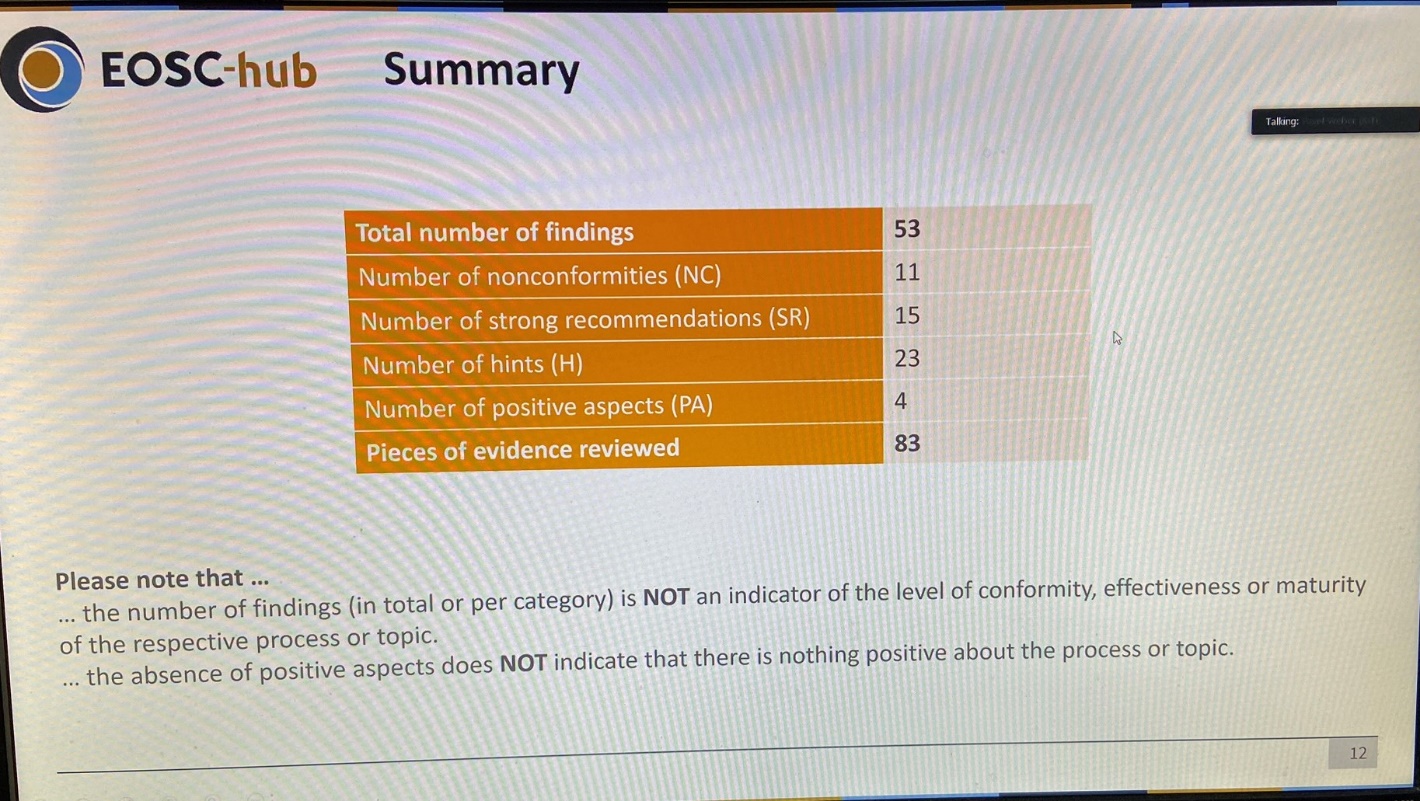 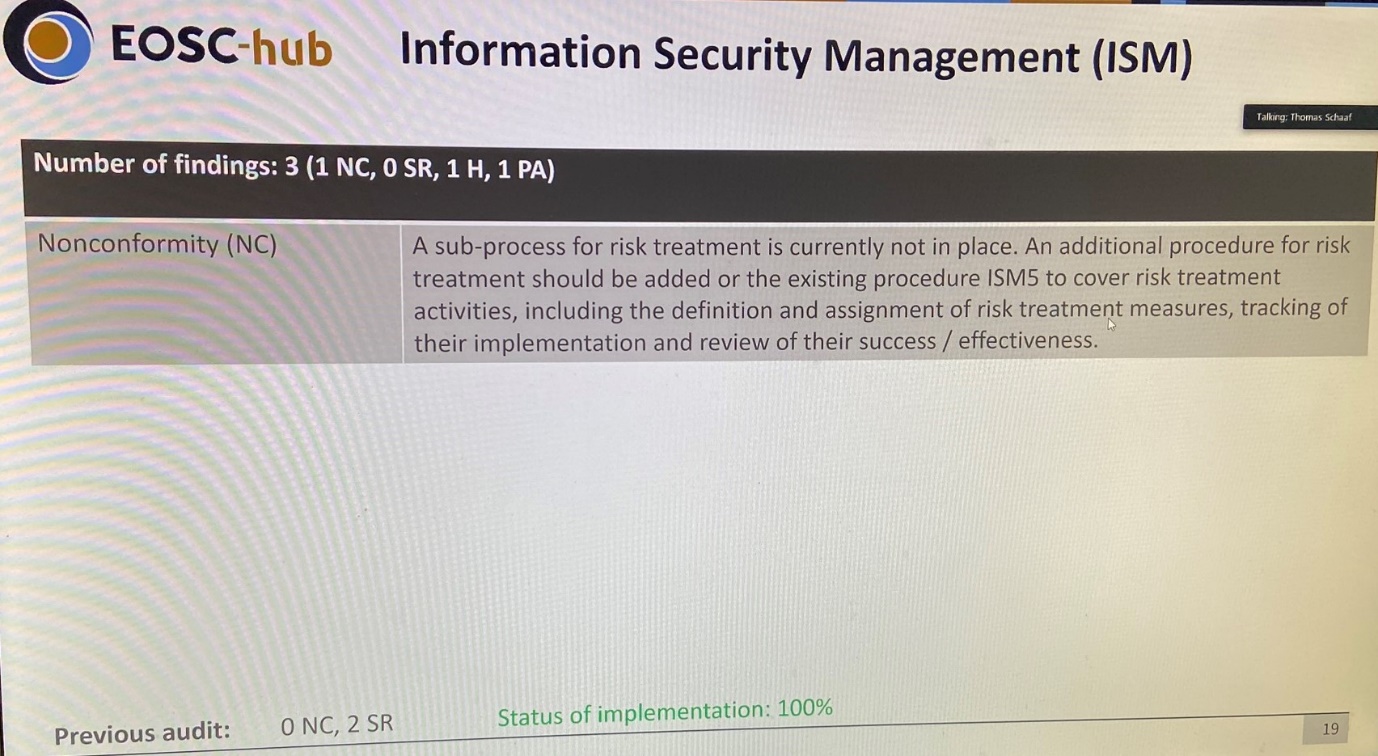 19 May 2020
Kelsey/ Security
6
Policy work
All will be done in collaboration with WISE and GN4-3 EnCo team
Also taking into account what could be useful for EOSC Future
Use experience from UK IRIS infrastructure on developing new polices based on the AARC PDK and produce new templates for the WISE PDK
Service Operations
Community policy?
Top-level template
New guidance for maturity assessment versus SCI version 2
19 May 2020
Kelsey/ Security
7
EOSC-hub ISM actions
https://confluence.egi.eu/display/EOSC/ISM+Jira+Actions
EOSCSMST-nnn
316		finalise ISM security controls and risk
317		security risk assessment for Hub Services (ask SVB to define 2)
318		all procedures and policies to be “approved”
319		handover documentation for EOSC Future
320		clarify presentation of KPIs
EOSCIS-15		define security contact for EOSC branded services
Abuse at eosc-portal.eu created (and Matthew V has management of this)
Is this enough?
19 May 2020
Kelsey/ Security
8
Other sub-tasks – or plans of individuals
Do we volunteer for another SMS audit?
They will want to see risks and controls
And more evidence of “using” the procedures
Input from other tasks/people?
19 May 2020
Kelsey/ Security
9
Thank you for your attention
Contact
David.Kelsey@STFC.ac.uk
Questions?
19 May 2020
Kelsey/ Security
11
19 May 2020
Kelsey/ Security
12